Rivers and The Water Cycle
Prior Learning: 
Continents and oceans 
Weather 
The Rainforest 
The Water Cycle 
The UK 
Local land use
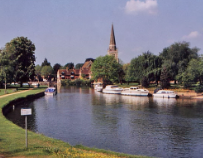 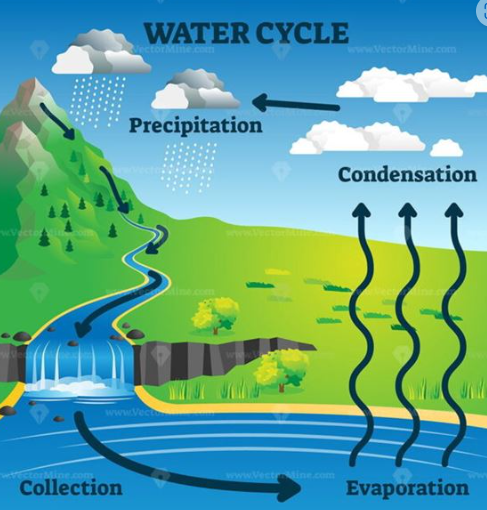 Key Vocabulary
Precipitation
Evaporate
Condensation  
Tributaries 
Meander
Stream 
Estuary
Geography 
To know the the formation and features of rivers
To describe aspects of physical geography 
To explore types of land use 
To understand why people choose to settle near rivers. 
To explore the stages of the water cycle. 
Science 
To know the part played by evaporation and condensation in the water cycle. 
To explore the association between evaporation and temperature.
To learn the stages of the water cycle and how rain is formed.